„Pszczoły wymierają. Ratujmy je!"  Tak brzmią apele ekologów i pszczelarzy .W ramach tematu „Ratujmy ziemię” dzieci z grupy 0c postanowiły dowiedzieć się więcej o pszczelarstwie  – czym jest, po co istnieje i jakie przynosi korzyści dla nas i ziemi.
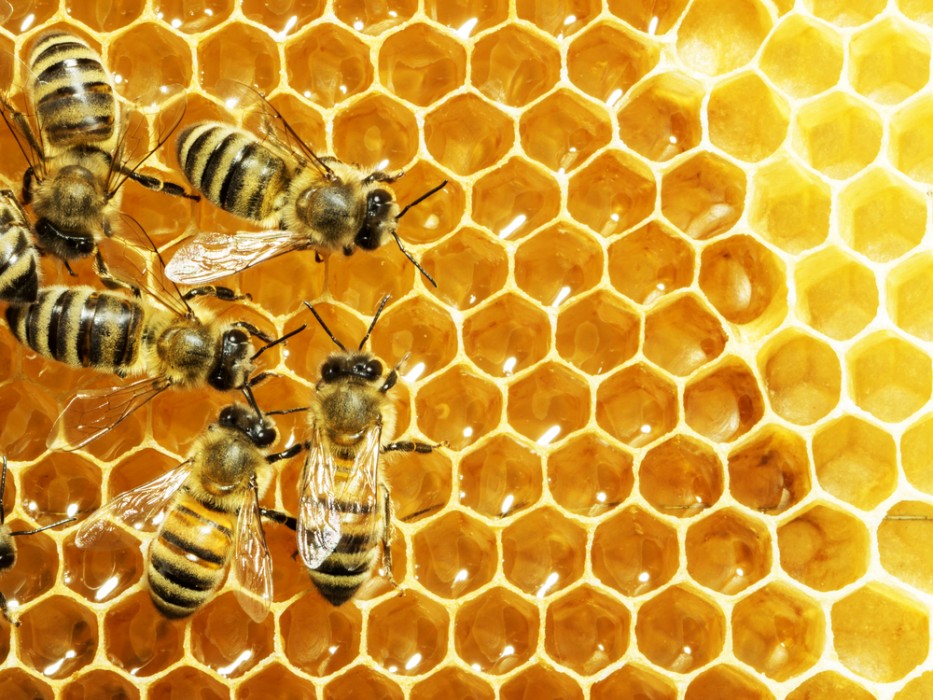 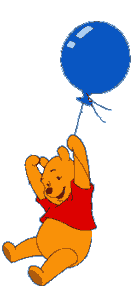 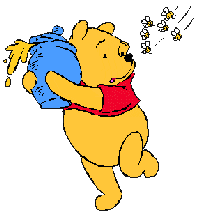 Nasze spotkanie rozpoczęliśmy od wysłuchania bajki  „Puchatek, balonik i pszczoły”.Następnie  poznaliśmy zwyczaje pszczół, ważną rolę zapylania roślin oraz drogę jaką pokonują od kwiatka do produktu finalnego  czyli miodu.
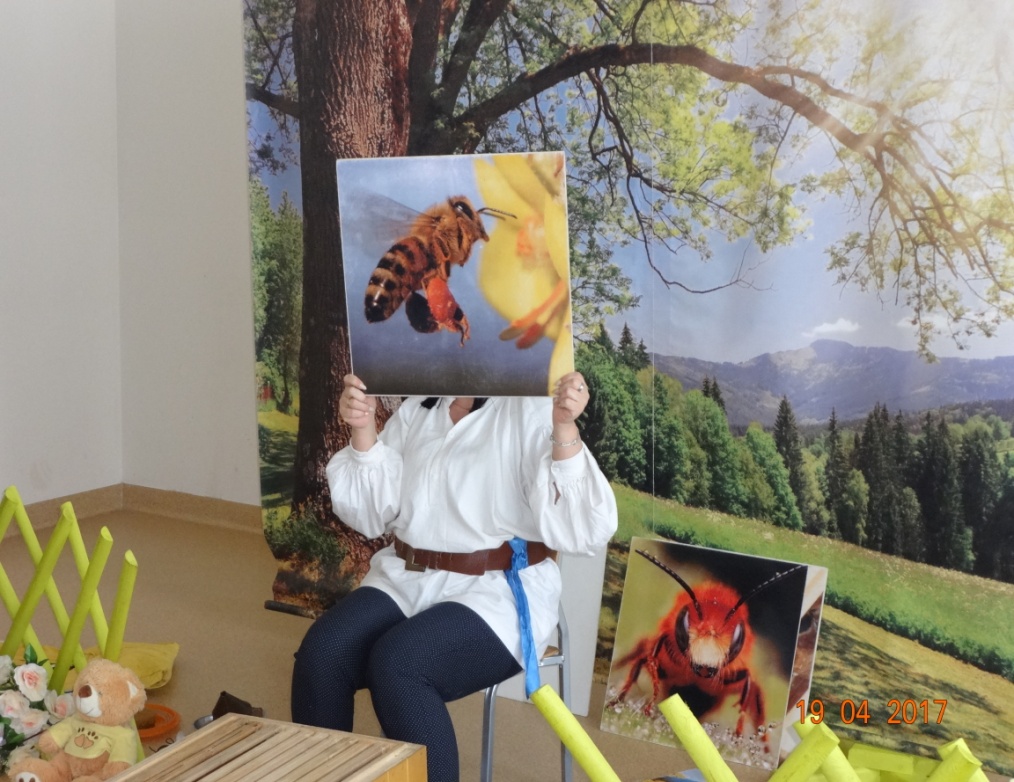 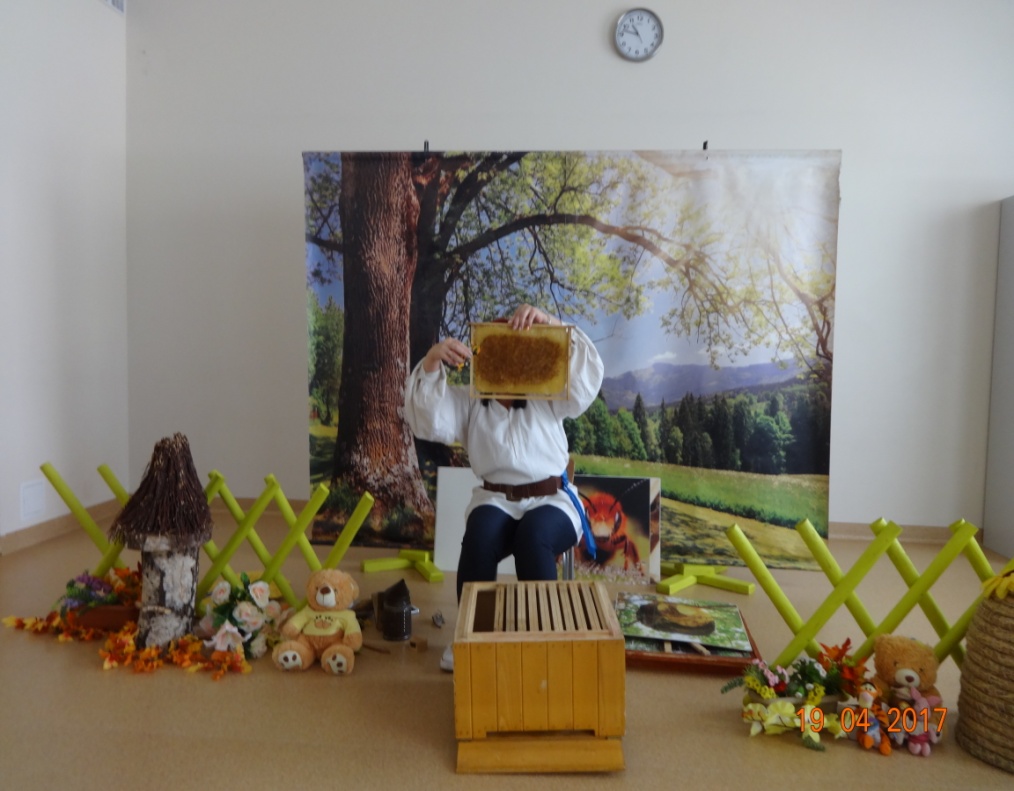 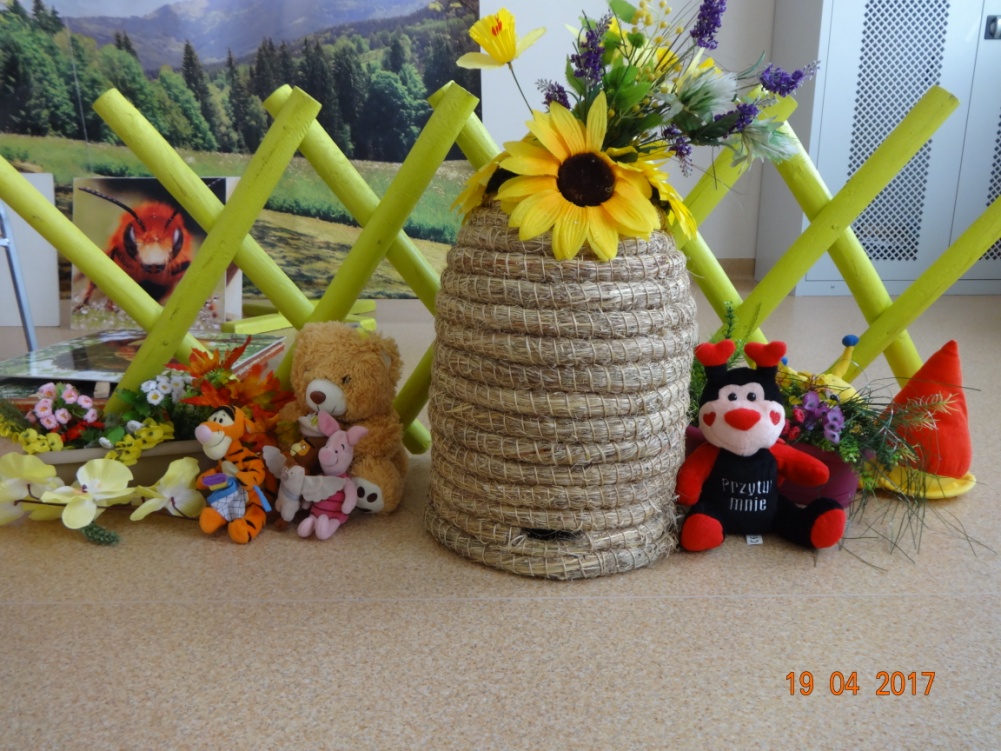 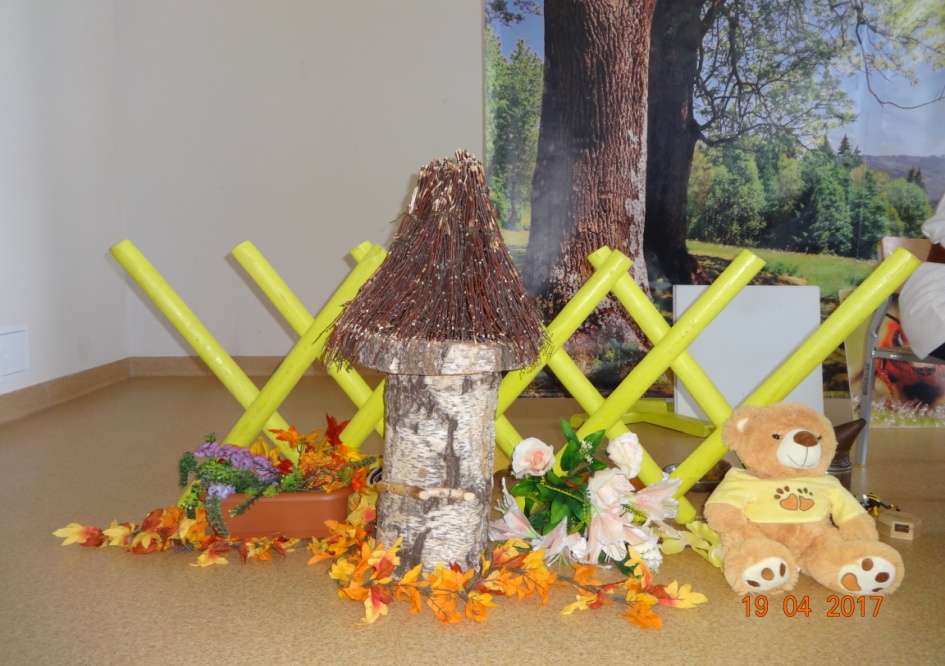 Zajrzeliśmy  również do wnętrza ula, zarówno współczesnego jak i tego zrobionego z pnia drzewa i słomy.
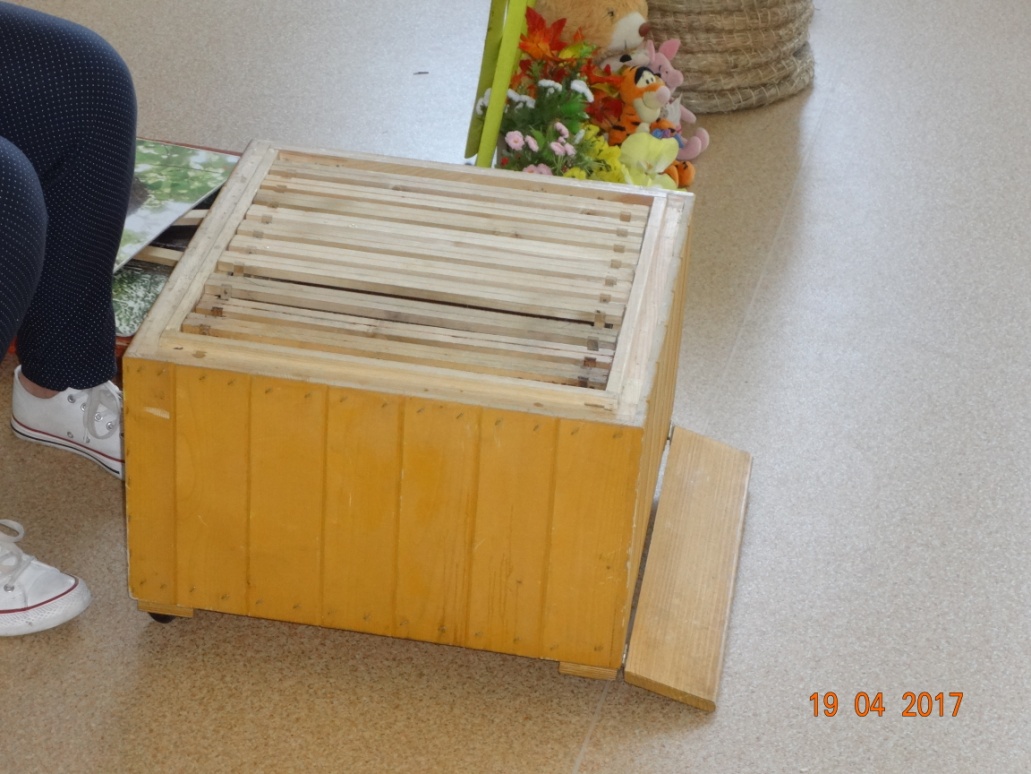 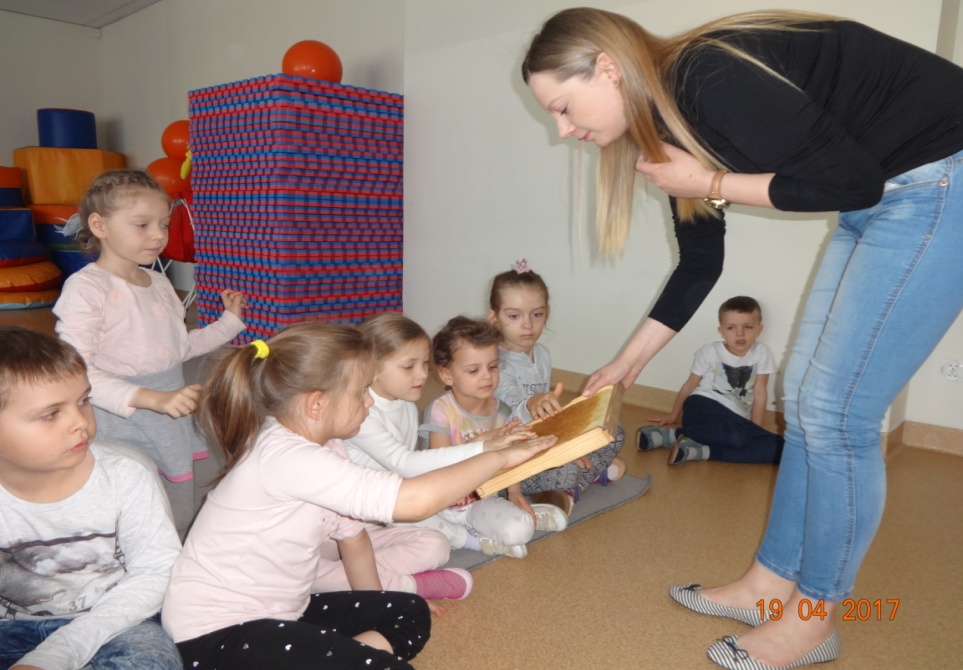 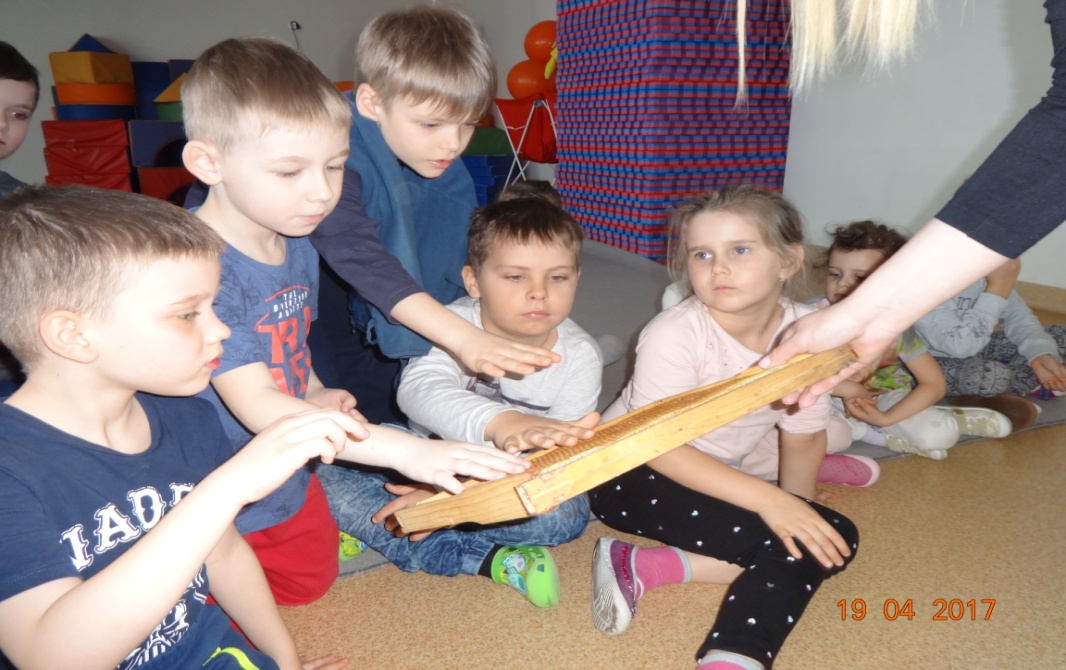 .
Dotknęliśmy plastra pszczelego ;)
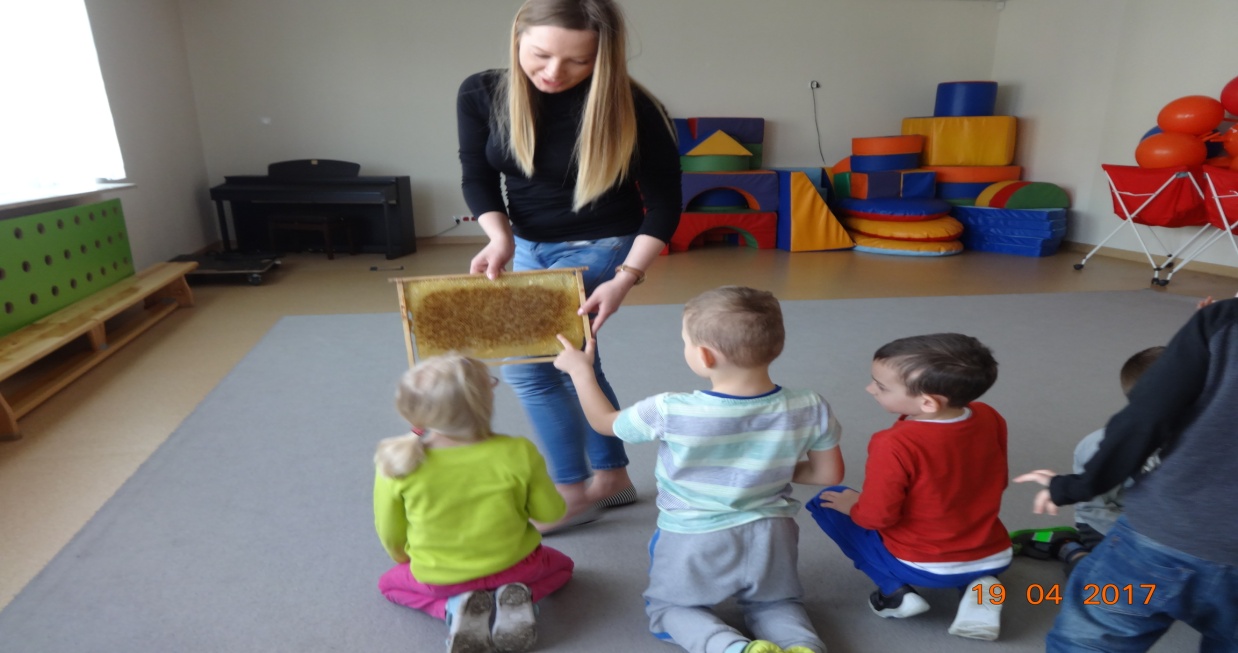 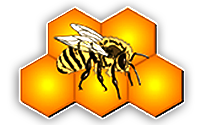 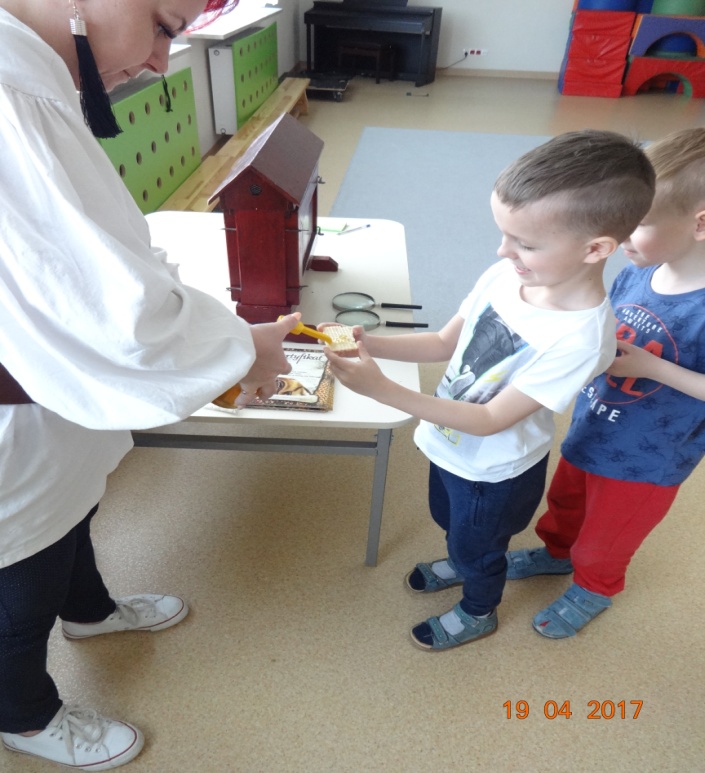 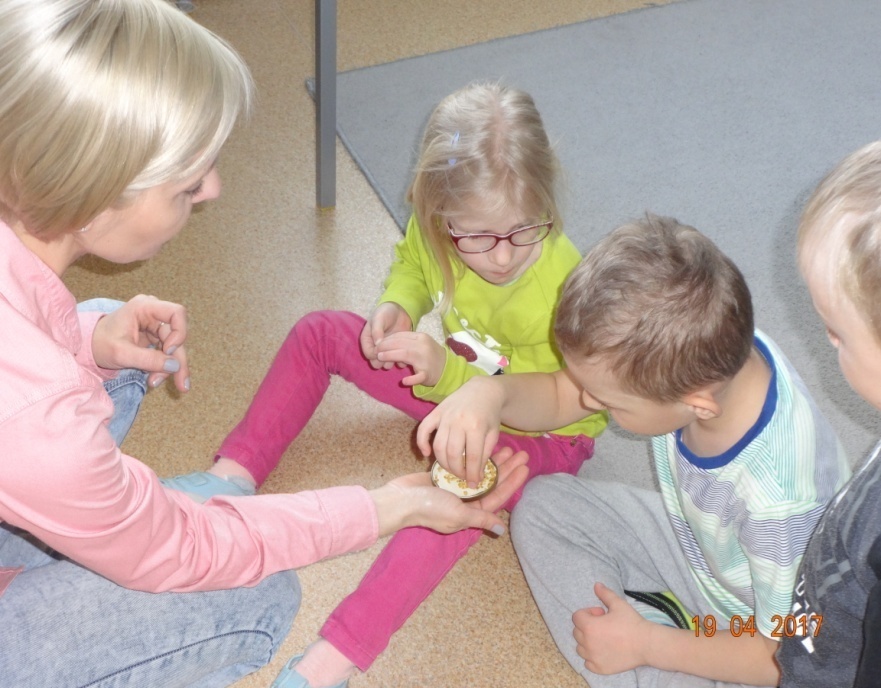 Spróbowaliśmy miodu 
oraz pyłku kwiatowego.
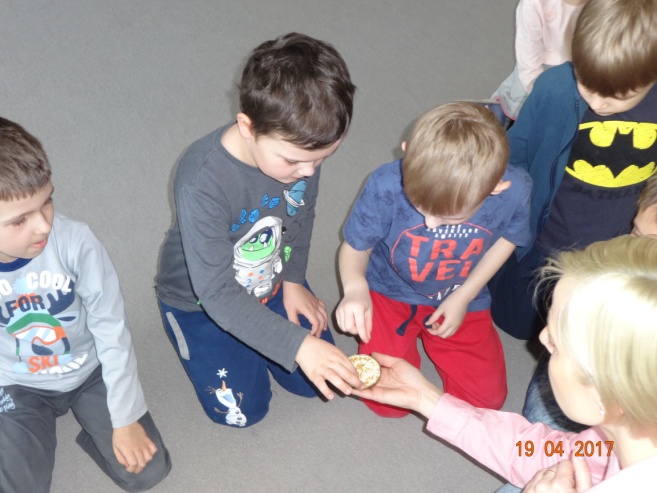 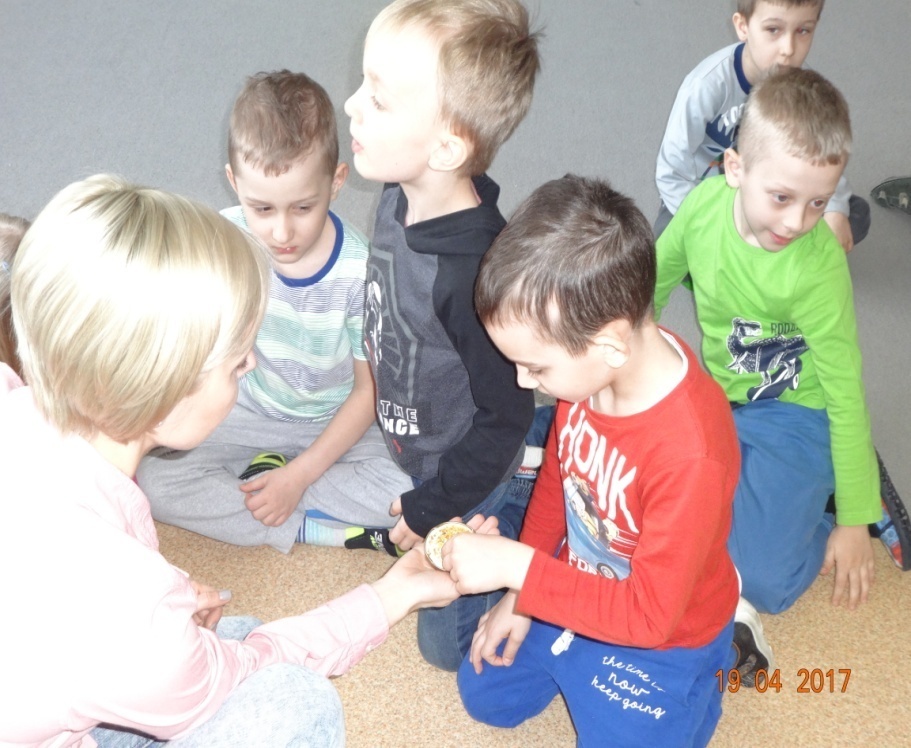 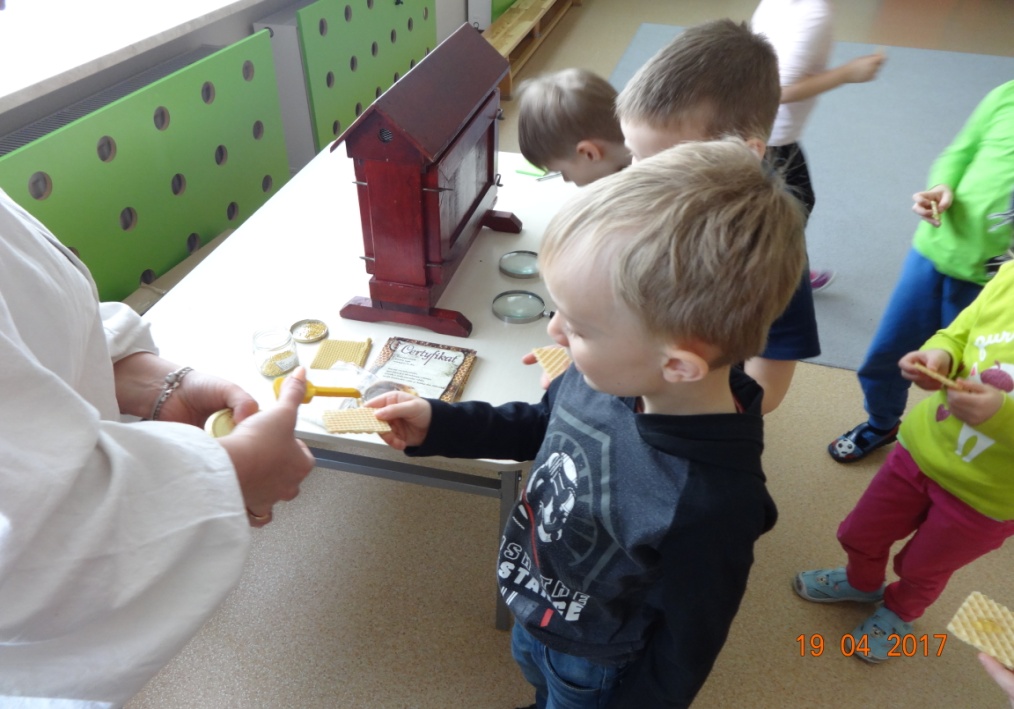 Zaznajomiliśmy się ze sprzętami, dzięki którym pszczelarstwo jest bezpieczną pasją i zawodem.
.
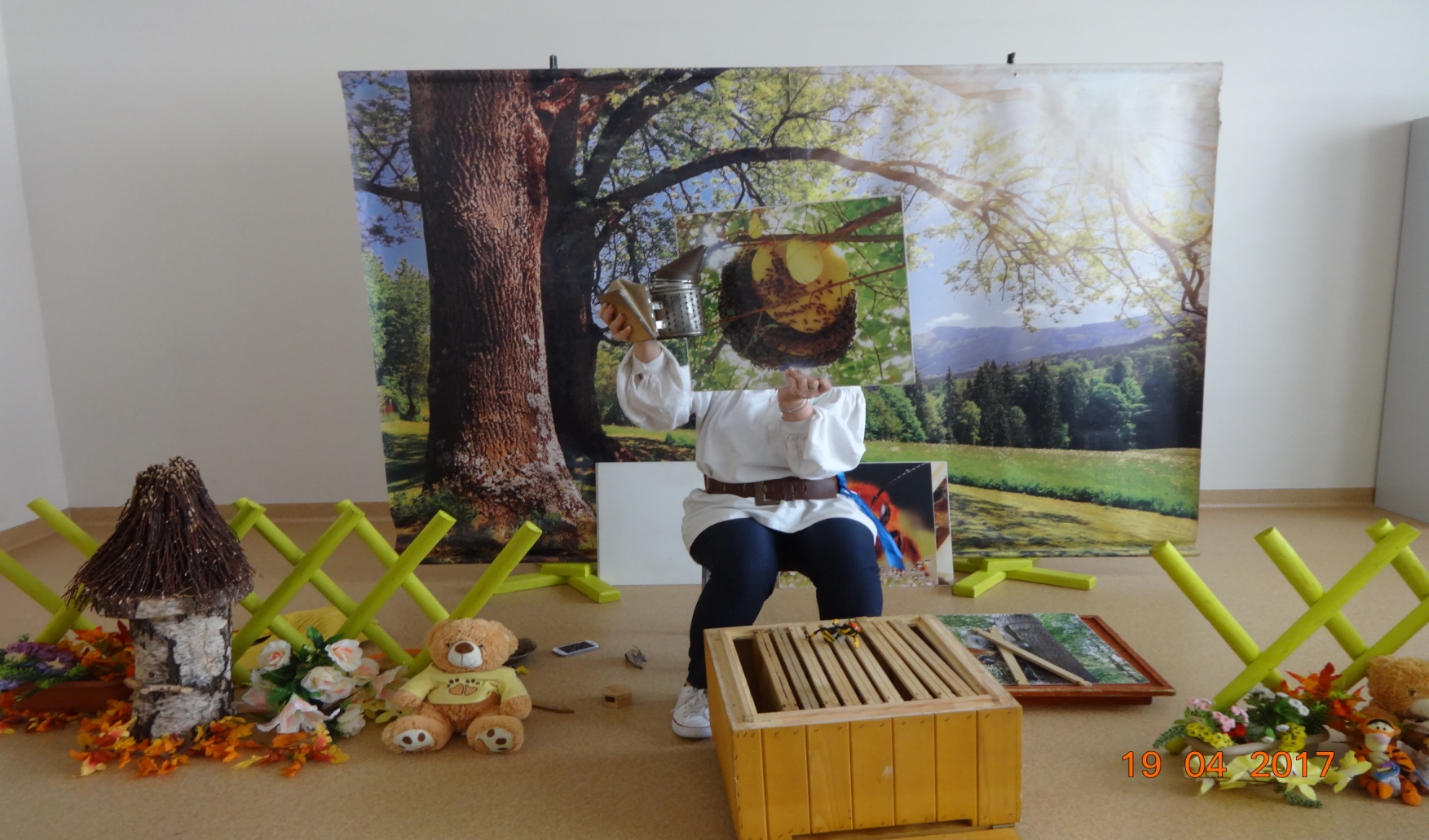 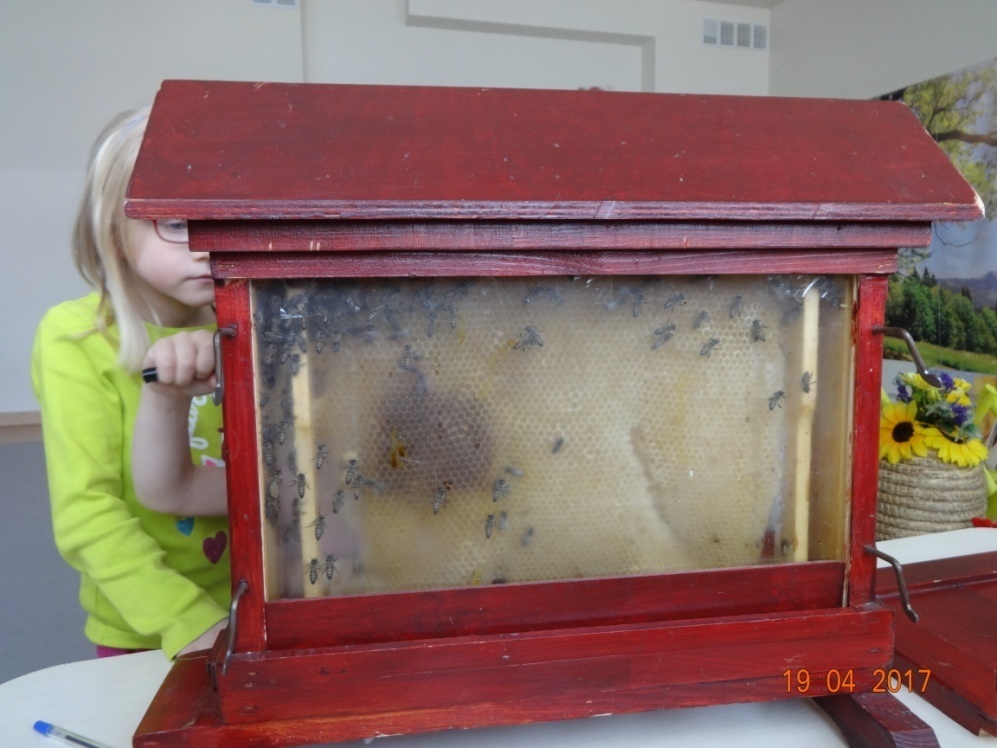 Obserwowaliśmy przez lupę żywe pszczoły, które przyjechały w specjalnie przygotowanym i bezpiecznym szklanym ulu.
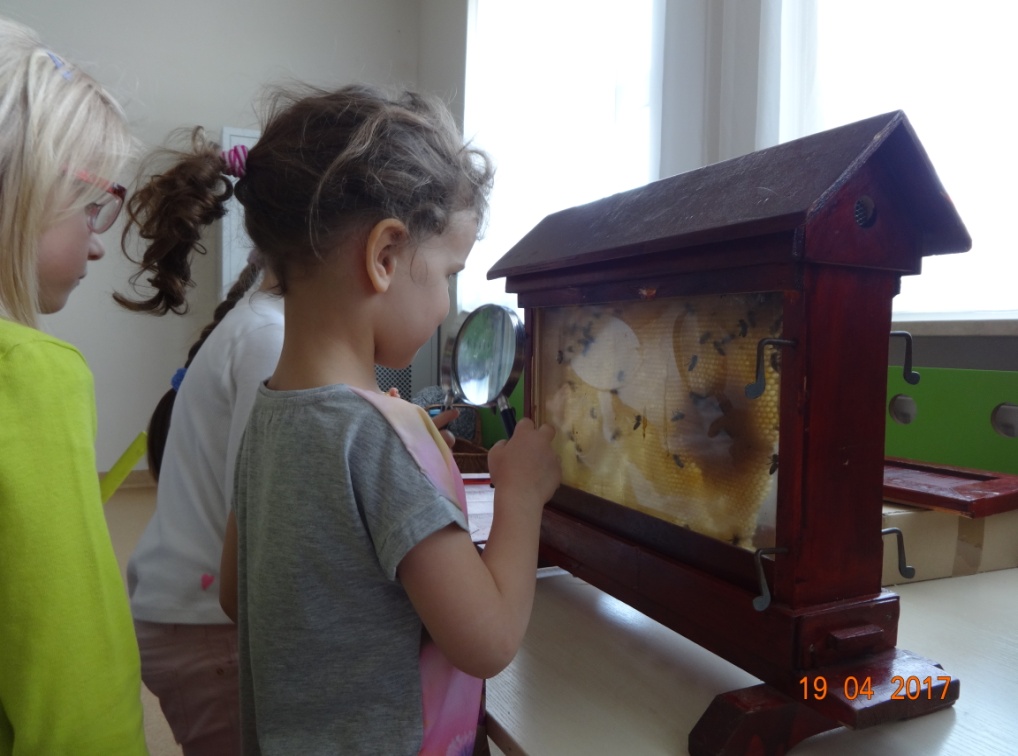 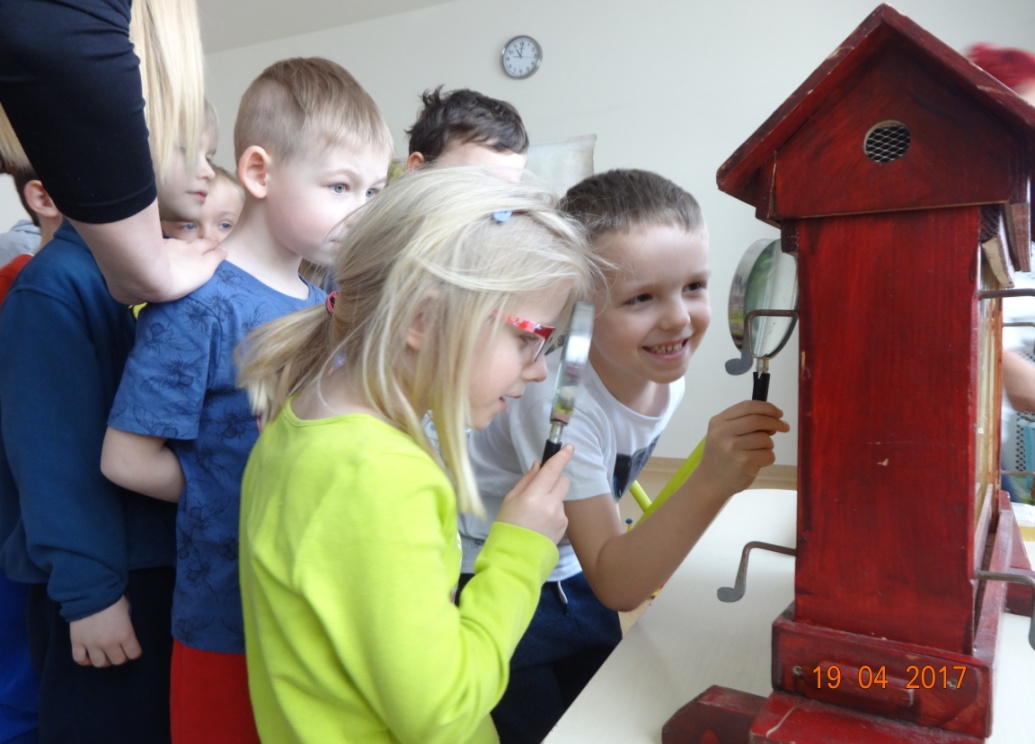 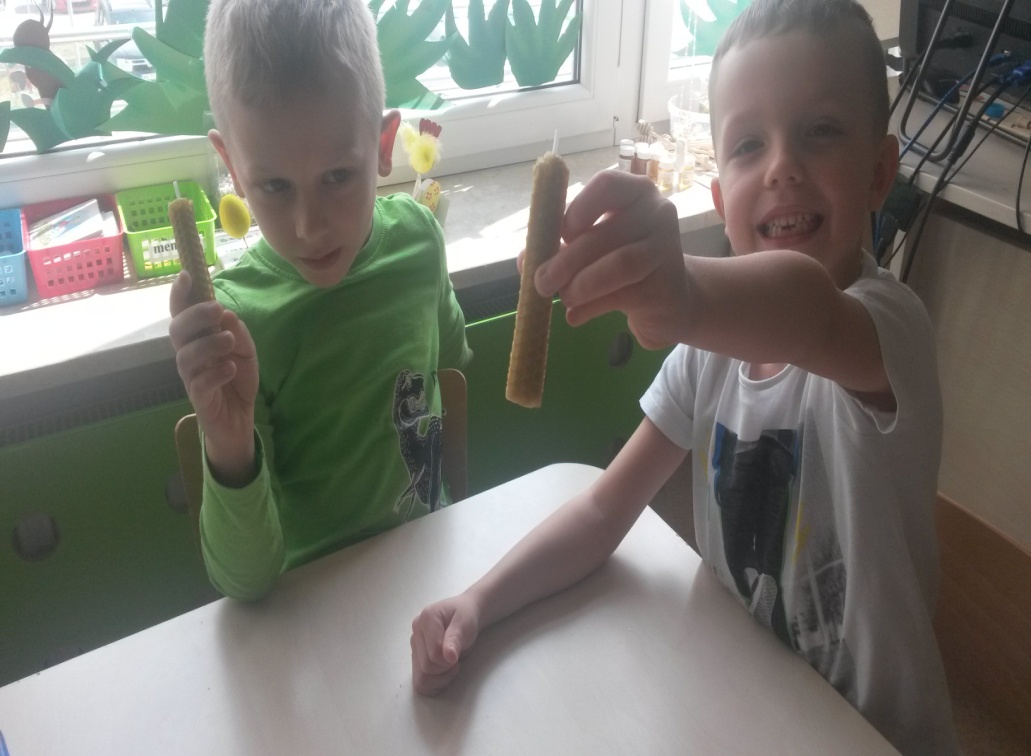 Własnoręcznie wykonaliśmy świeczki z prawdziwego wosku pszczelego.
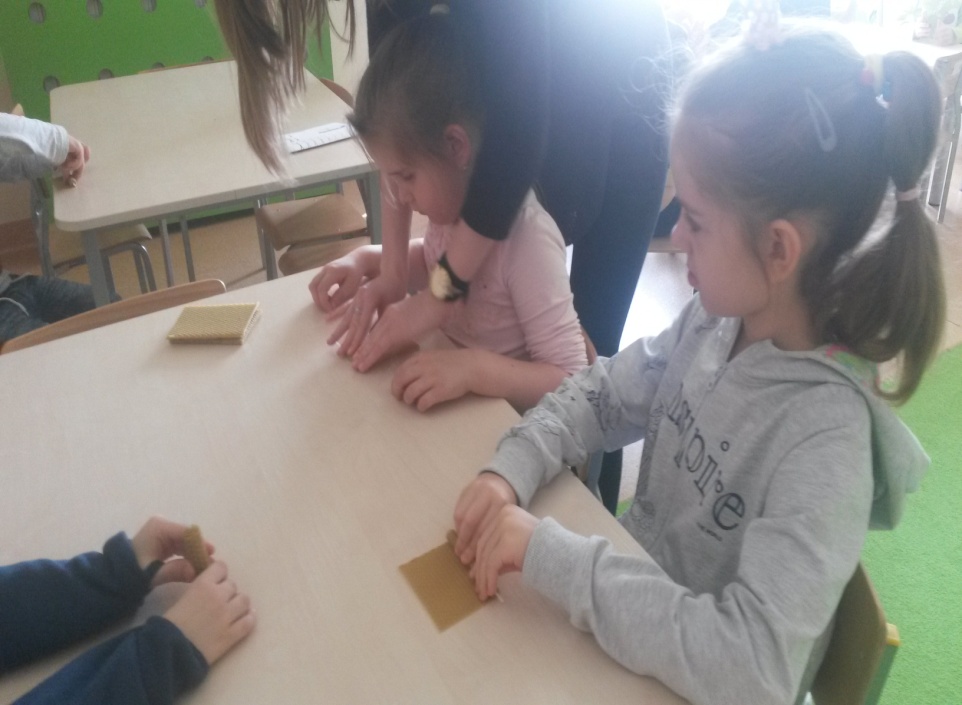 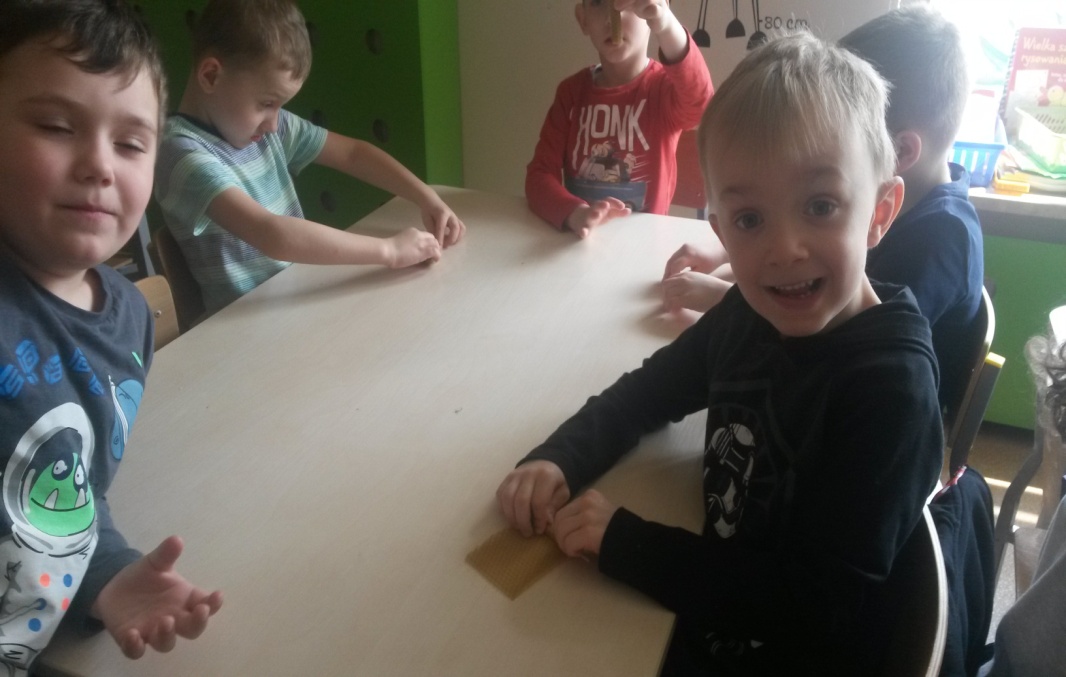 Na koniec warsztatów , każde dziecko otrzymało mały słoiczek miodu, drewnianą pałeczkę oraz certyfikat „Przyjaciela Pszczół”
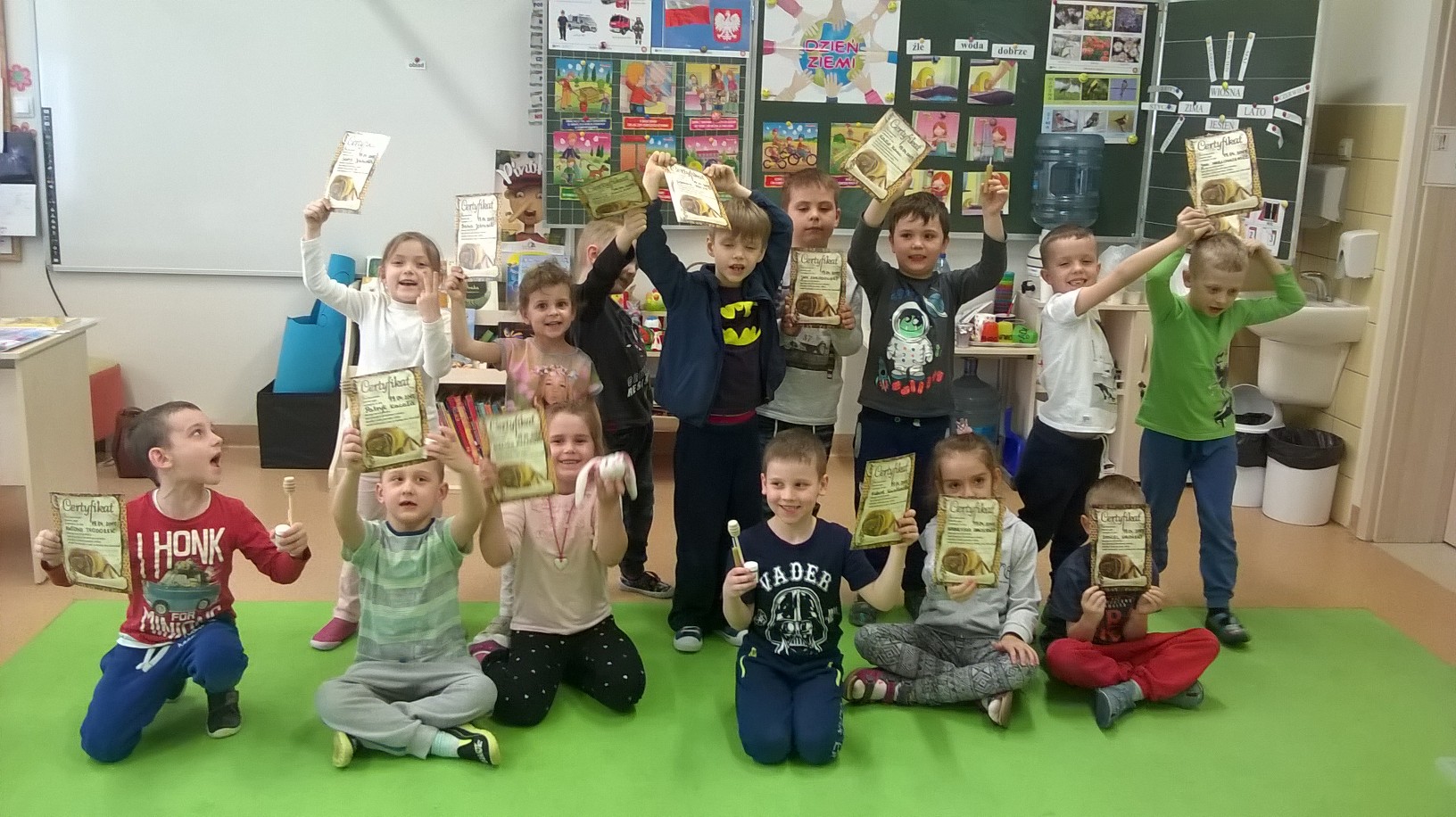